Оценка удовлетворенности работодателей качеством подготовки выпускников КГБПОУ "Яровской политехнический техникум" по специальности «Прикладная информатика (по отраслям»
Яровое 2023
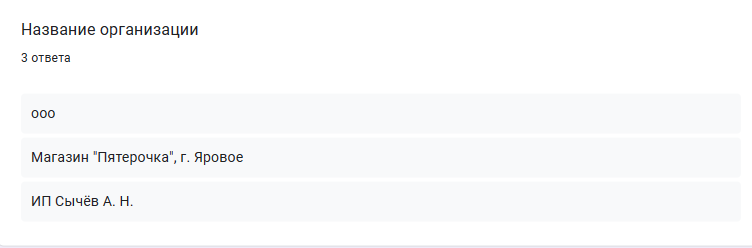 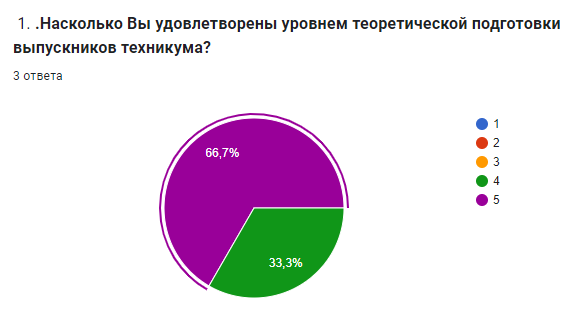 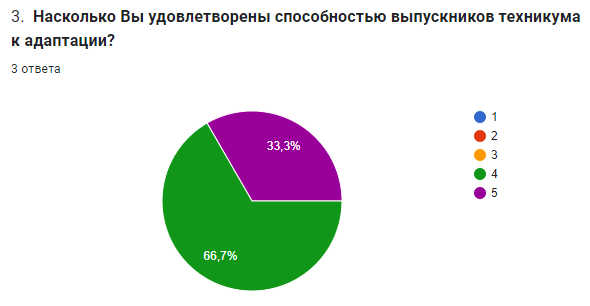 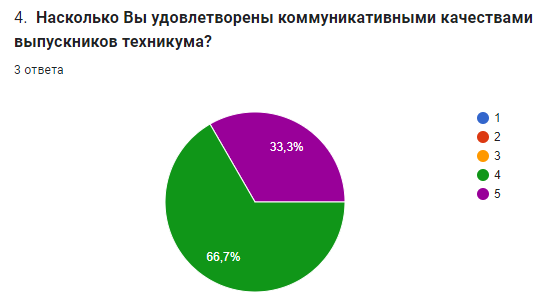 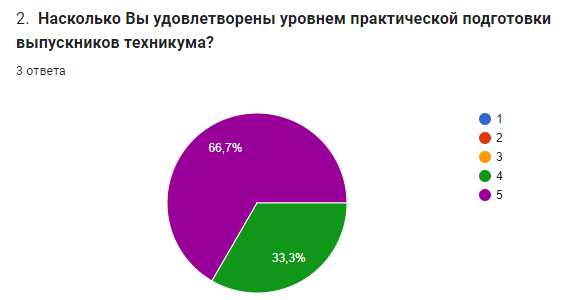 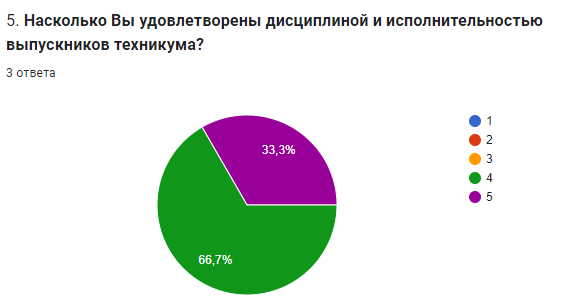 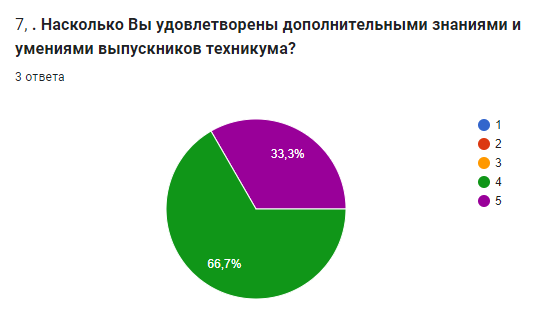 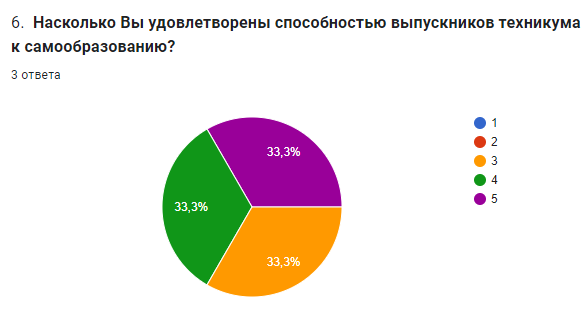 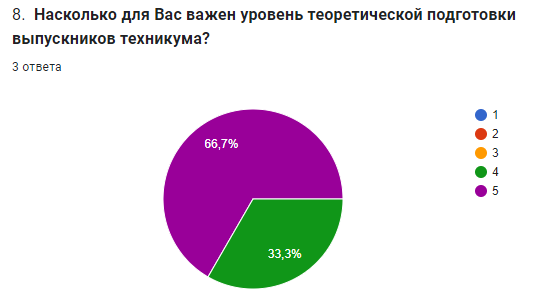 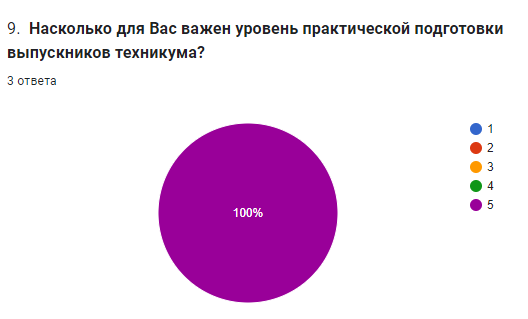 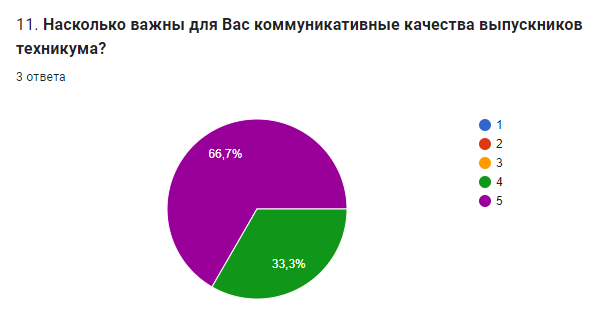 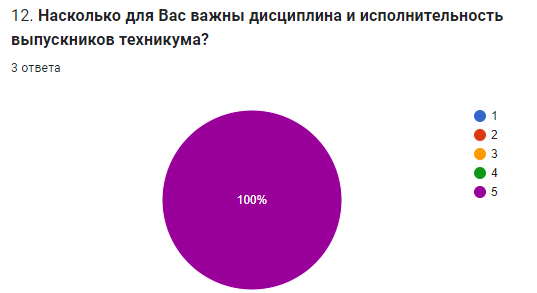 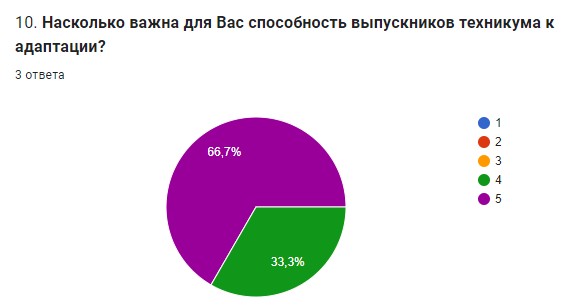 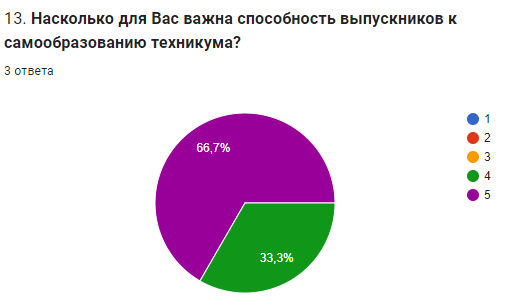 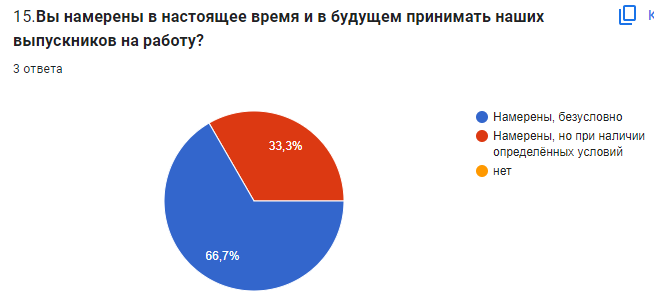 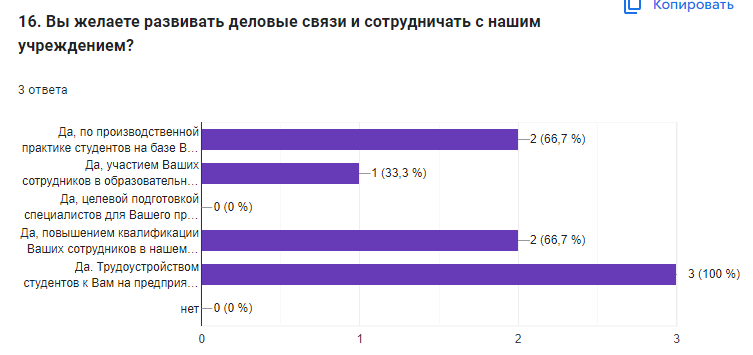 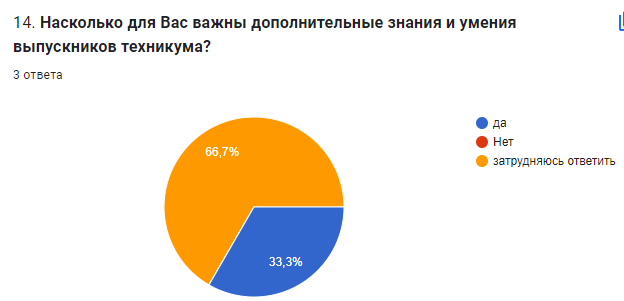 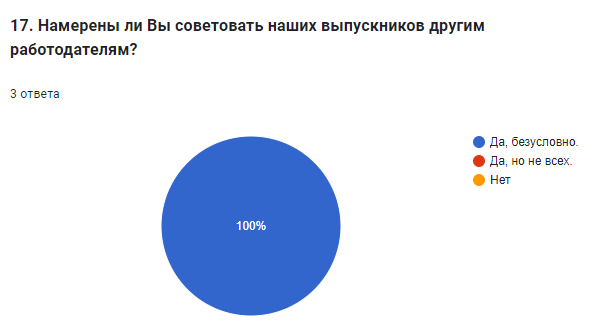 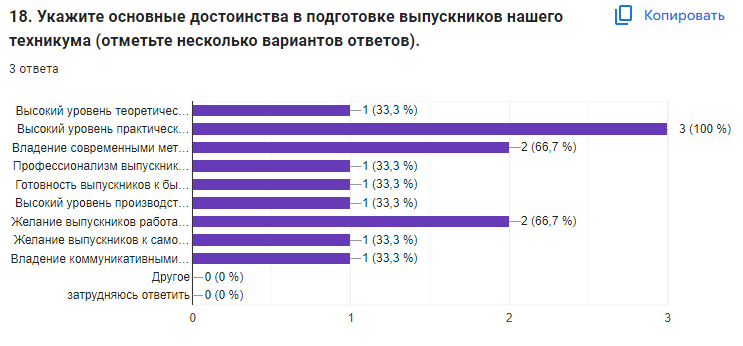 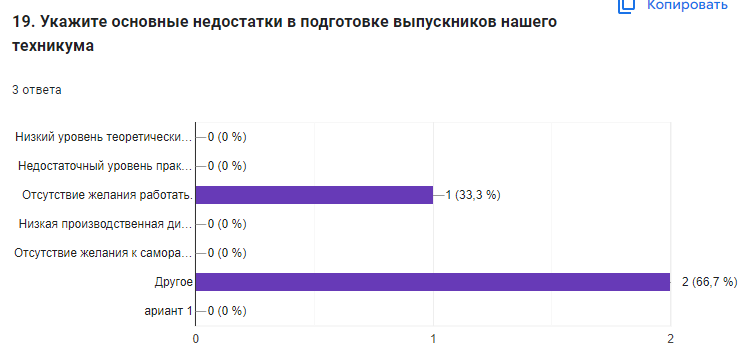 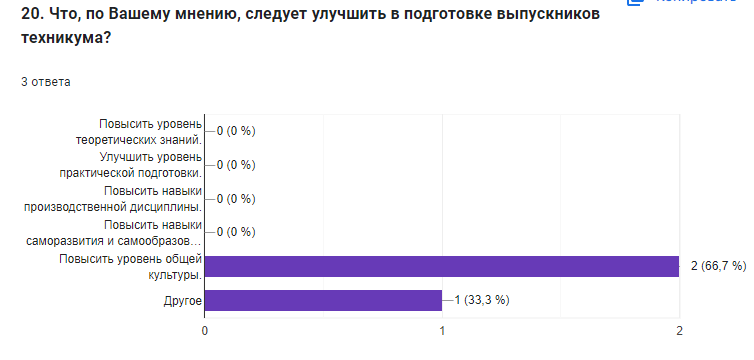